Речевая разминка
Около кола вьюн и хмель вьются на плетень,
Вьются , плетутся, заплетаются , расперезавиваются.

Найдите глаголы , прочитайте их по слогам, затем плавно с ускорением.
Прочитайте с вопросительной интонацией (ещё: утвердительной интонацией, с огорчением, с весёлой интонацией, быстро, в стиле рэпа)
М.Зощенко«Великие путешественники»
3 класс
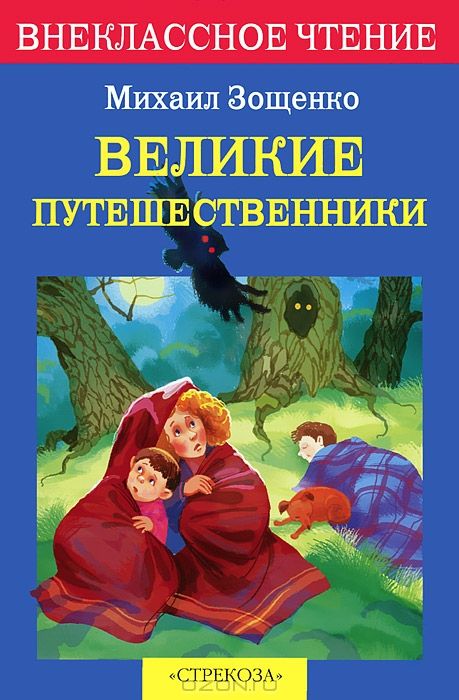 Подготовительная работа перед чтением
кру- го-свет-но-е  пу-те-шес-тви-е
пу-те-шест-во-вать
пе-ро-чин-ный но-жик
у-ве-ли-чи-тель-но-е
дья-воль-ски тя-жё-лый
при-спо-со-бить
со-про-тив-ля-ют-ся
ге-ог-ра-фи-я
выс-ше-е  об-ра-зо-ва-ни-е
кос-мог-ра-фи-я
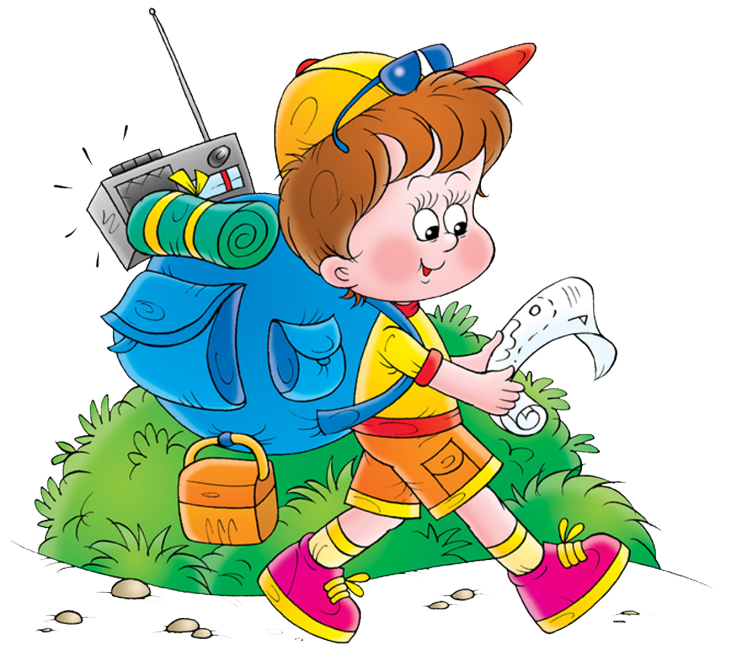 Словарная работа
Путешественники
География
Высшее образование
Космография – изучает космос и его строение
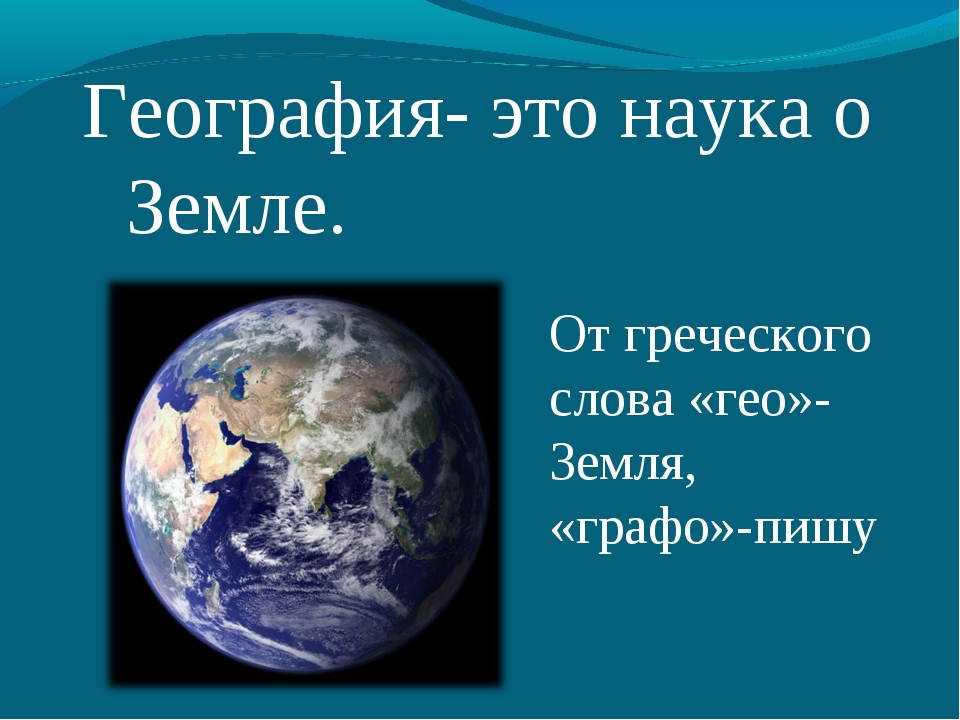 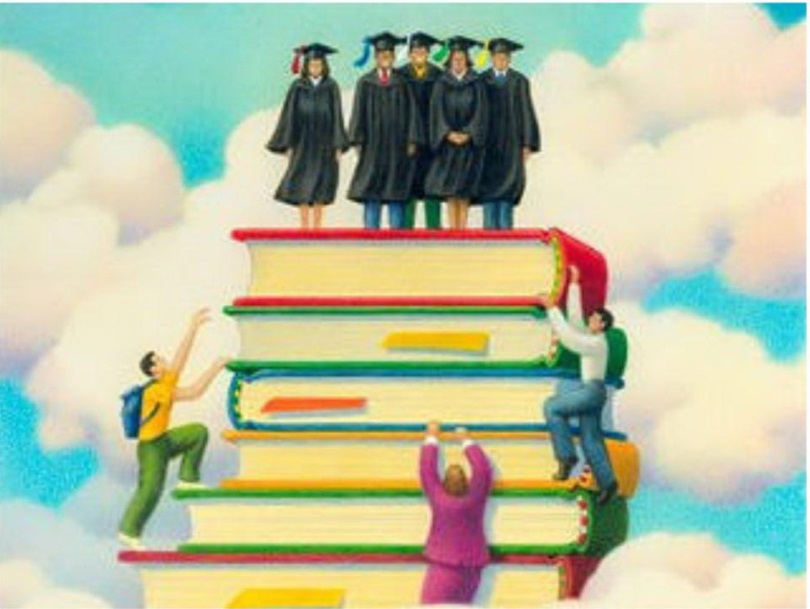 Восстанови порядок событий
Стёпка  предлагает Лёле и Миньке отправиться в кругосветное путешествие и устраивает общее собрание путешественников.
 Лёля и Минька встречаются с родителями.
 Дети готовятся  к путешествию.
 Путешественники собираются на ночлег  в лесу. Хитрость Лёли.
 Дети возвращаются домой.
6.  Путешественники отправляются в путь.
Восстанови порядок событий
Стёпка  предлагает Лёле и Миньке отправиться в кругосветное путешествие и устраивает общее собрание путешественников.

 Дети готовятся  к путешествию.

 Путешественники отправляются в путь. 

Путешественники собираются на ночлег  в лесу. Хитрость Лёли.

 Дети возвращаются домой.

 Лёля и Минька встречаются с родителями.
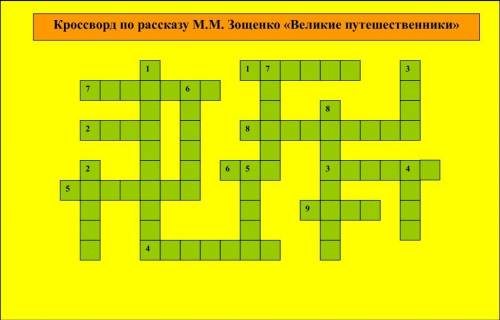 Вопросы.
По горизонтали:
1.	Для разжигания костра дети взяли с собой увеличительное … .
2.	Что съела собака у детей, когда прогрызла мешок с запасами.
3.	Имя лидера среди детей в путешествии.
4.	Предмет, из которого дети взяли с собой три рубля.
5.	Место, где дети сделали привал.
6.	Насекомое, которое укусило Миньку в щёку.
7.	Кто предложил выпороть детей в наказание за их путешествие.
8.	Какой учебный предмет, по мнению мамы брата и сестры, должны знать путешественники.
9.	Помещение, где закрыла мама Стёпку в наказание.
По вертикали:
1.	Глиняный предмет, который взяли с собой дети в путешествие.
2.	Кличка собаки, которая пошла в путешествие вместе с детьми.
3.	Имя сестры Миньки.
4.	Что есть Земля по мнению Стёпки.
5.	Что взяли дети с собой для ловли тропических бабочек.
6.	Место, куда упал Минька, не выдержав тяжести мешка с запасами.
7.	Транспорт дяденьки, который подвёз детей.
8.	Место, куда дяденька подвёз путешественников.